Διαδραστικές  Ξεναγήσεις 
για μαθητές
Η Βιβλιοθήκη του ΠΚ σας προσκαλεί  να παρακολουθήσετε 
τα εξειδικευμένα εκπαιδευτικά προγράμματα για μαθητές, 
τα οποία διαφοροποιούνται ανάλογα με την ηλικία τους:

Παιχνίδι με συναισθήματα και οπτικοποίηση αυτών (Word Art)
Ηλεκτρονικό ερωτηματολόγιο με χρήση ηλ. υπολογιστών (Kahoot)
Κυνήγι θησαυρού με κινητά τηλέφωνα (Actionbound)
Ξενάγηση στο ηλεκτρονικό αναγνωστήριο, στα βιβλιοστάσια, 
στην παιδική συλλογή, στα κυλιόμενα ράφια και το αίθριό μας .

Κάνετε έγκαιρα την κράτησή σας για να μας επισκεφτείτε 
από Νοέμβριο μέχρι Μάιο για 1 ολόκληρη δημιουργική ώρα

            Πληροφορίες: κ. Τζανάκη, Ελευθερία ( 2810 393236 ή tzanakie@uoc.gr)

    Η χρήση μάσκας για μαθητές & συνοδούς εκπαιδευτικούς 
     είναι υποχρεωτική καθ’ όλη τη διάρκεια του προγράμματος
www.lib.uoc.gr
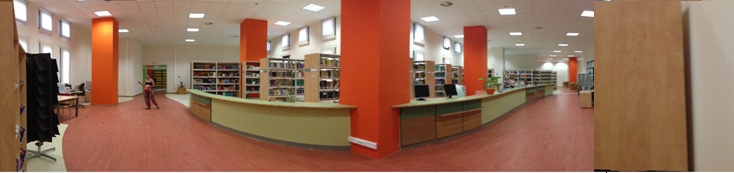 [Speaker Notes: Σχολική πρόσκληση για μαθητές]